Vmbo leerwegen en profielen-vmbo in beeld-voorstellen-vmbo-uitstroom-vmbo-beelden-leerwegen-profielen-vragen
Nee heb je
Vmbo in het kort
Vmbo-t: theoretische leerweg, mavo
Vmbo-g: gemengd, hetzelfde niveau als vmbo-t, ook een praktisch vak
Vmbo-k: kaderberoepsgerichte leerweg, veel praktijk, niveau ligt dicht bij vmbo-t
Vmbo-b: basisberoepsgerichte leerweg, veel praktijk, niveau lager dan op vmbo-k
Wiskunde
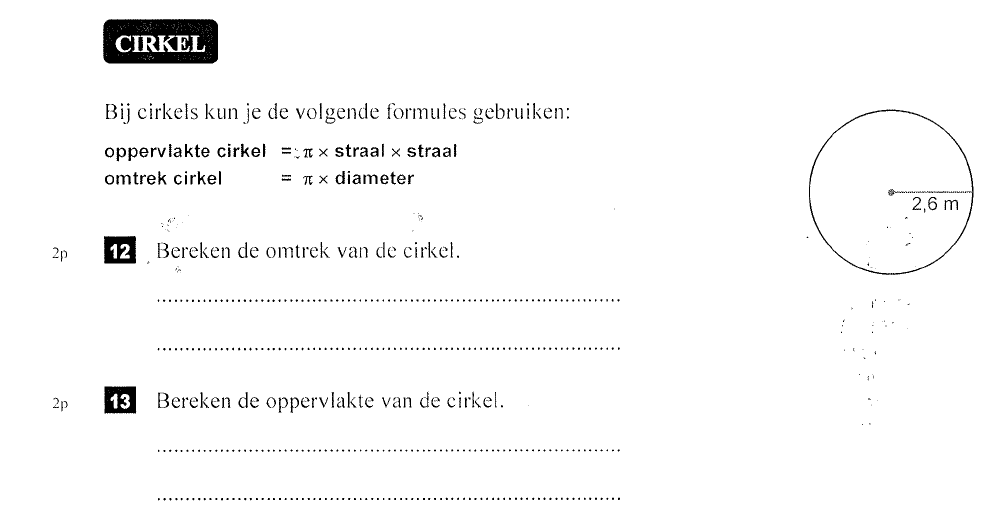 BASIS
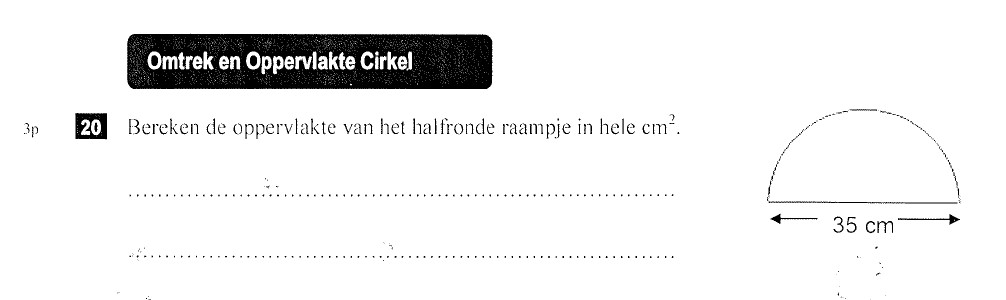 KADER
Som 178 + 179, blz. 92
BASIS
KADER
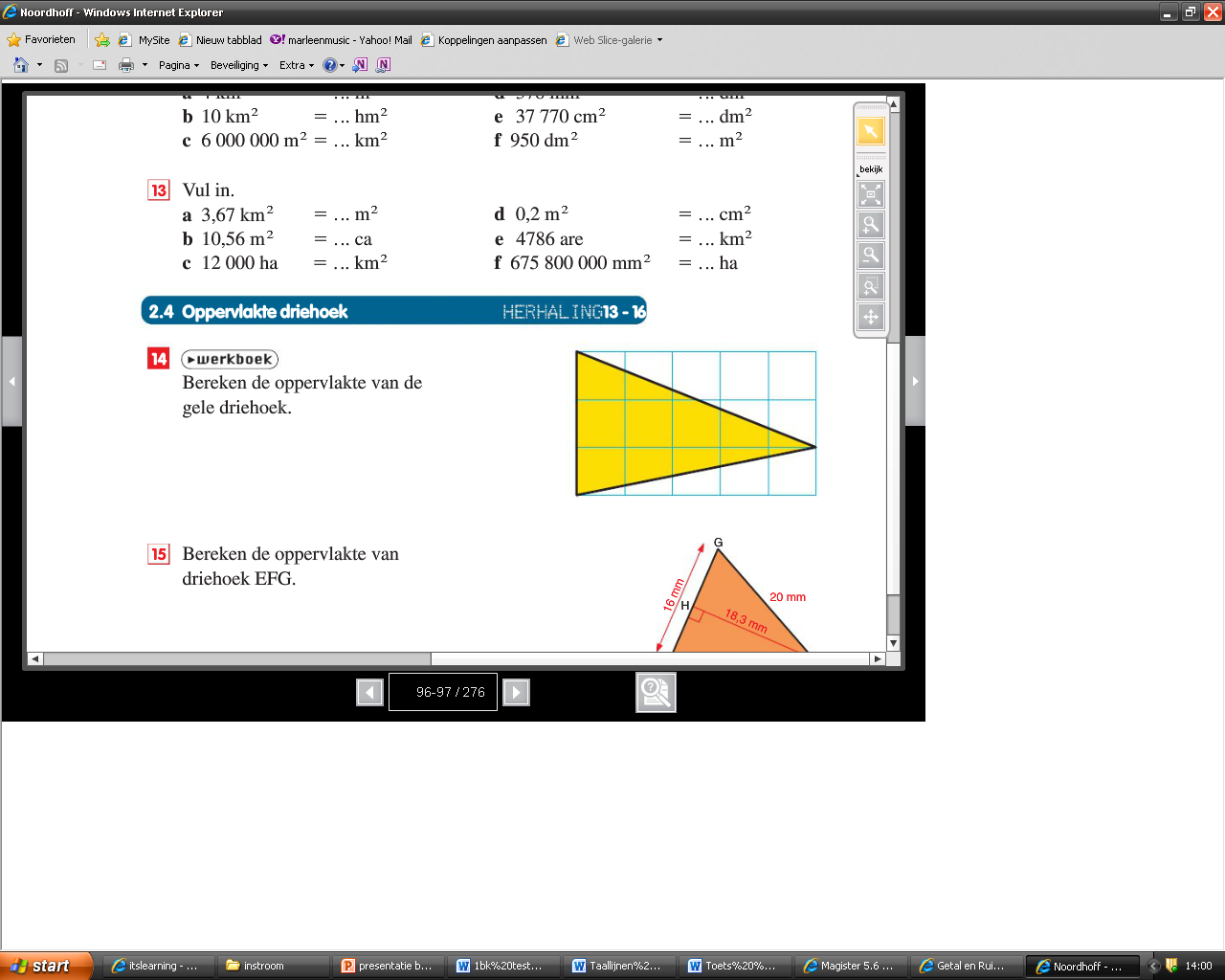 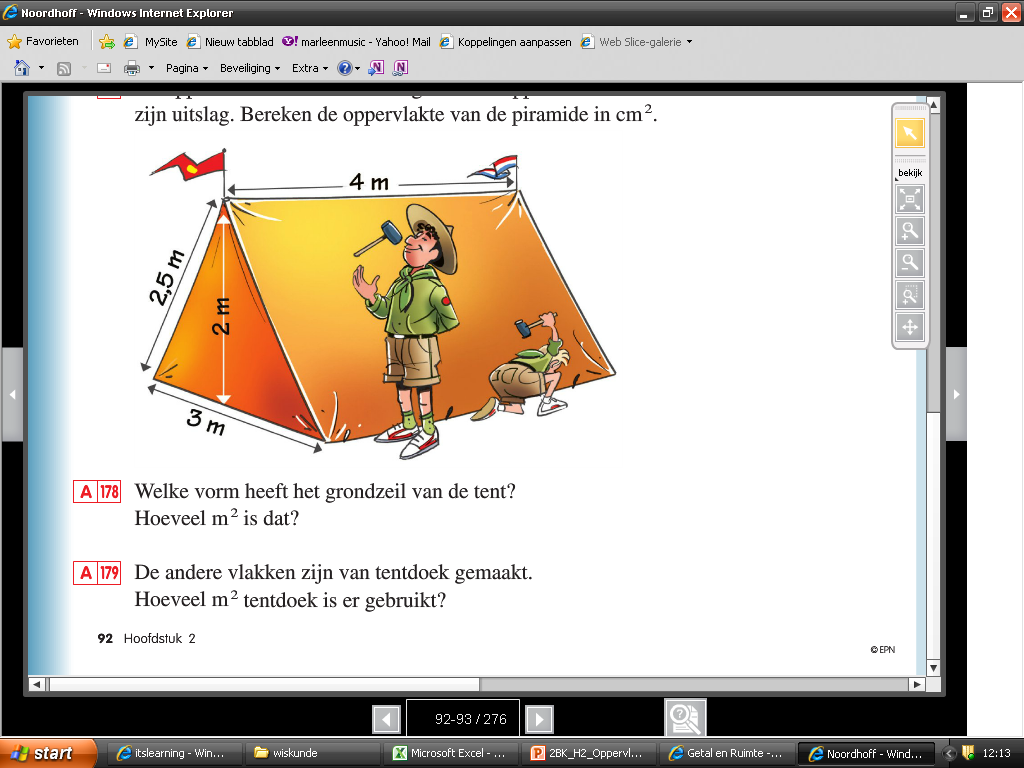 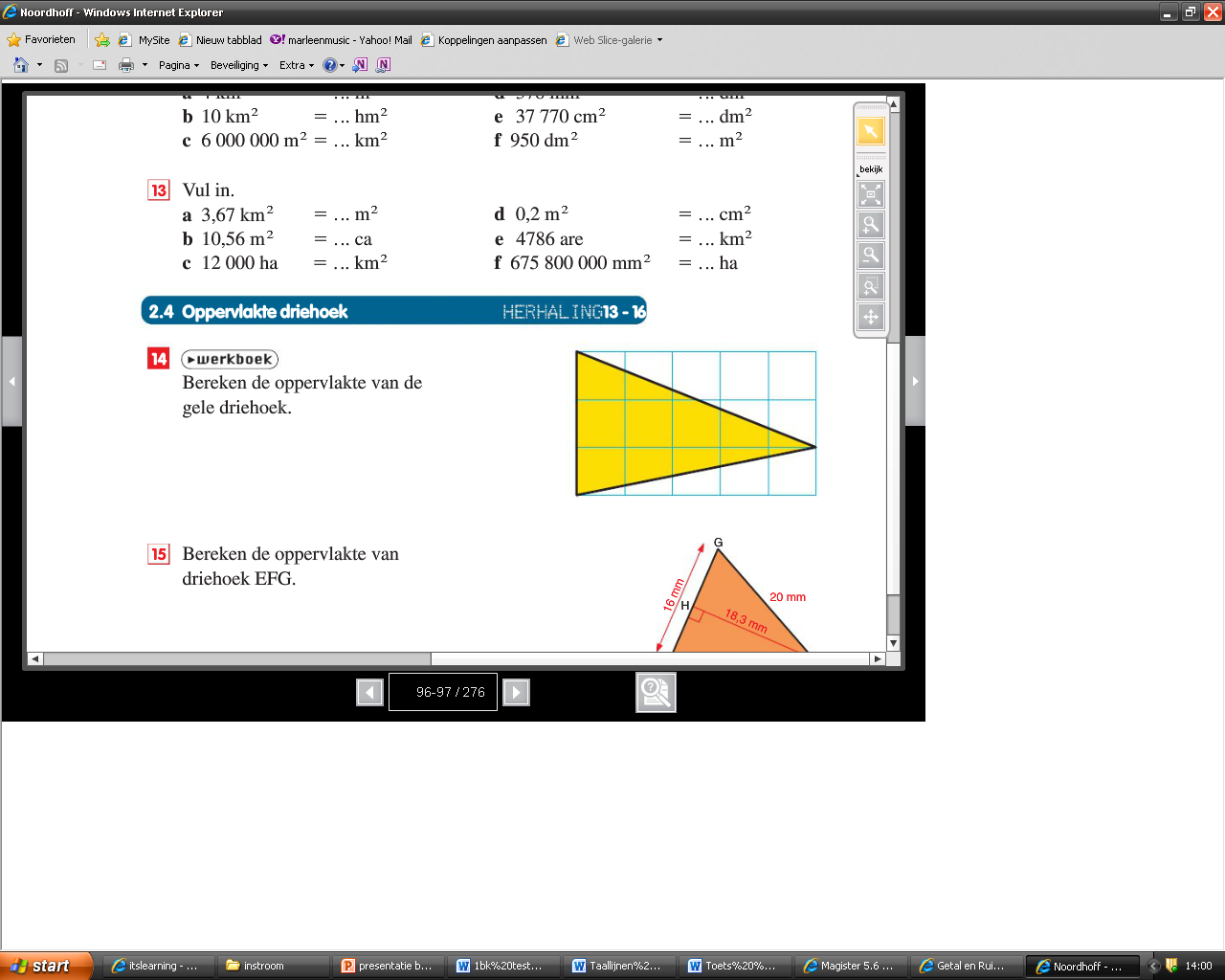 Engels
Maak vijf zinnen met de woorden uit dit schema.
Schrijf de zinnen op je antwoordblad. 
Je mag woorden meerdere keren gebruiken.
BASIS
Complete the email (16 pnt)
Je penvriend Charley wil graag meer weten over je huisdieren. Je schrijft hem een e-mail.
Schrijf de ontbrekende zinnen op je antwoordblad. Maak hele zinnen!
 
Hi Charley,
 
Nice to hear from you again. I am going to tell you some things about what I like and what I don’t like.
(1) (hou van katten) I have a cat myself. (2) (kat heel oud) (3) (slaapt veel) 
I also have a hamster. (4) (houdt erg van muziek) It is very sweet. Let me tell you what it looks like! (5) (hamster is dik) that is because it eats so much! (6) (vacht van hamster zacht en grijs) There is just one thing that I don’t like about my hamster…. (7) (hekel aan het hamsterhok verschonen.) 
I asked my mother if I could have a snake as a pet. (8) (moeder haat slangen) so I don’t think that I will get one!
 
Do you have pets? And do you like snakes too? I hope to hear from you very soon!!
Yours,
Anna
KADER
Engels
BASIS
Choose the right answer (5 pnt)
Maak de zinnen ontkennend.
Schrijf je antwoord op het antwoordblad.
 
Kies uit de volgende mogelijkheden:
isn’t – aren’t – hasn’t got – haven’t got
 
Hi there. My name is Donald.
	My name ___ Donald.
Christian is at school.
	Christian __ at school
Our coach is the best coach ever.
	Our coach ___ the best coach ever.
My sister has a fish tank.
	My sisters ___ a fish tank.
We are from Germany.
	We ___ from Germany.
KADER
Make questions and give answers. (10 pnt)
 
Maak van onderstaande zinnetjes vragen en geef er een kort antwoord op. 
I am old.		1. … old?		1. No, … .
I can help you.	2. … help you?	2. Yes, … .
You are cousins.	3. … cousins?	3. No, … .
They are small.	4. … small?		4. Yes, … .
The butcher is big.	5. … big?		5. No, … .
Nederlands
BASIS
KADER
Nederlands
BASIS
KADER
Profielen
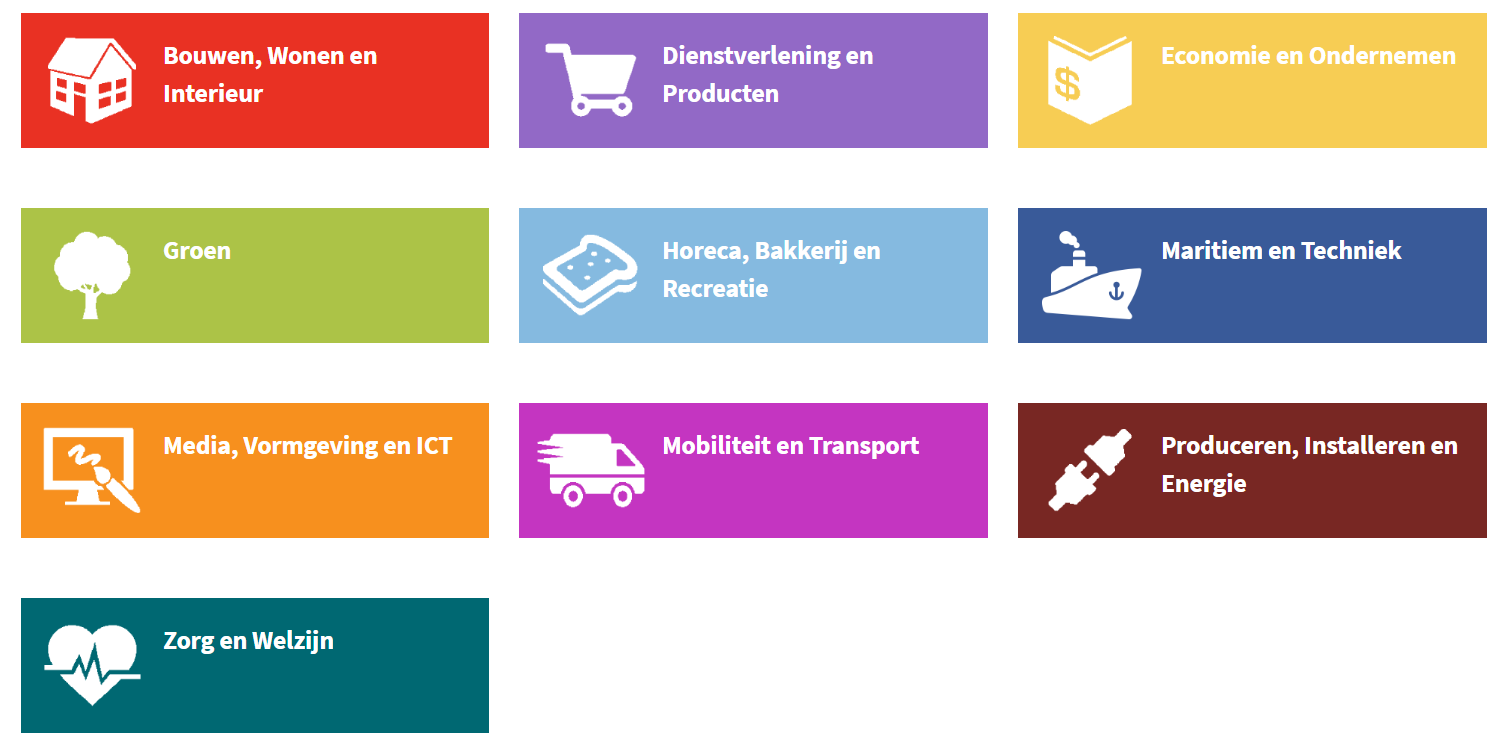 PIE
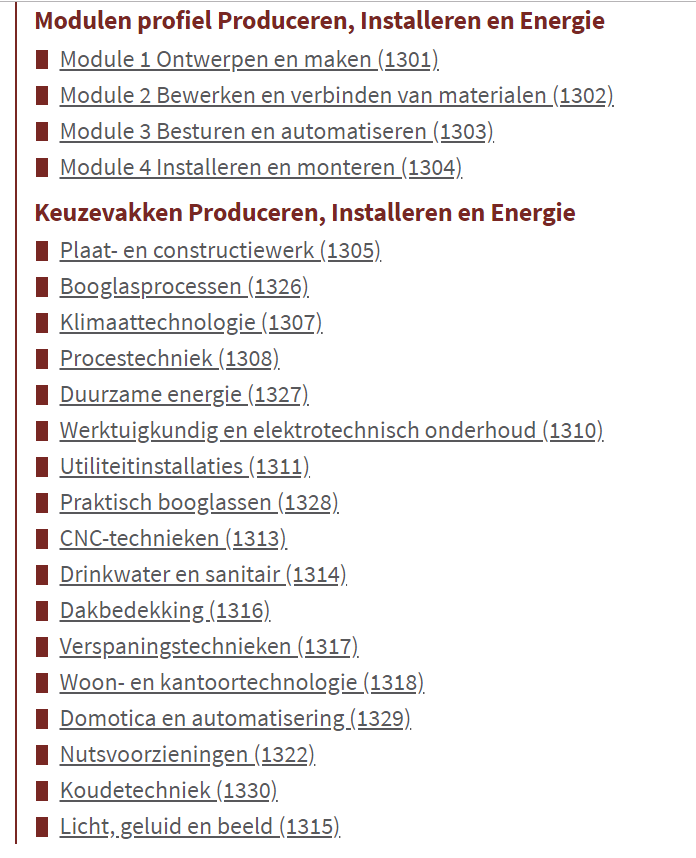 D&P
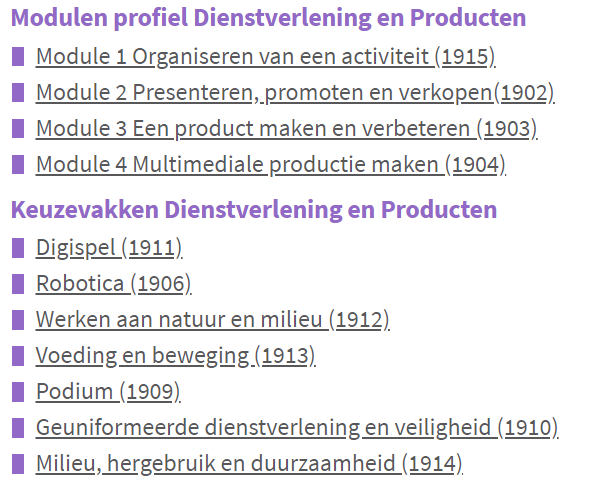 Links
Nee heb je (Frans Bromet)
www.nieuwvmbo.nl